Trodobna mjera u glazbi
VALCER
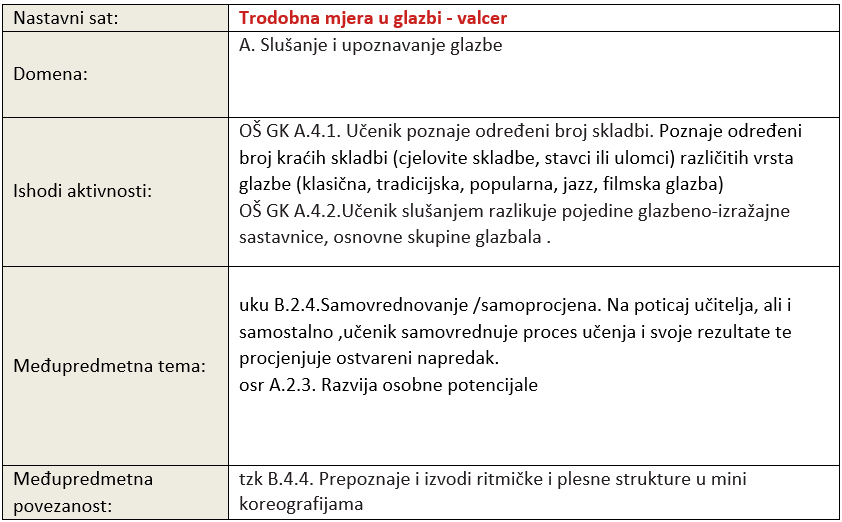 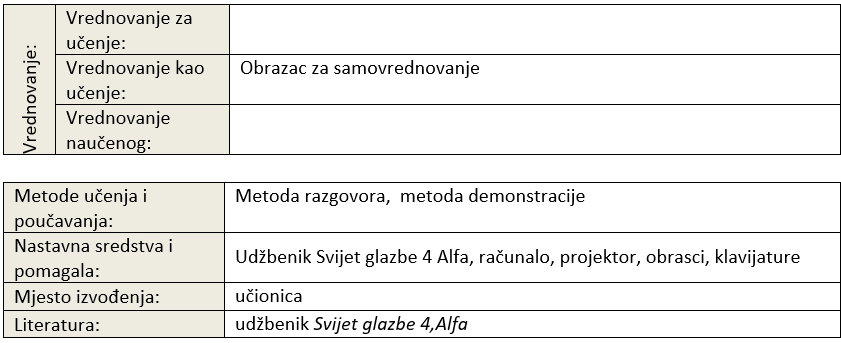 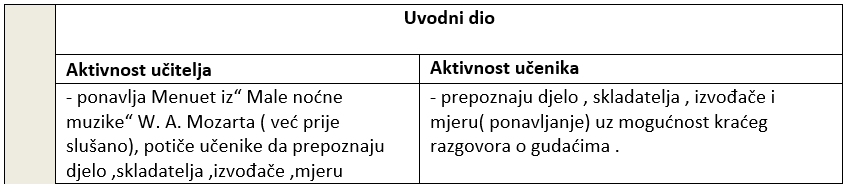 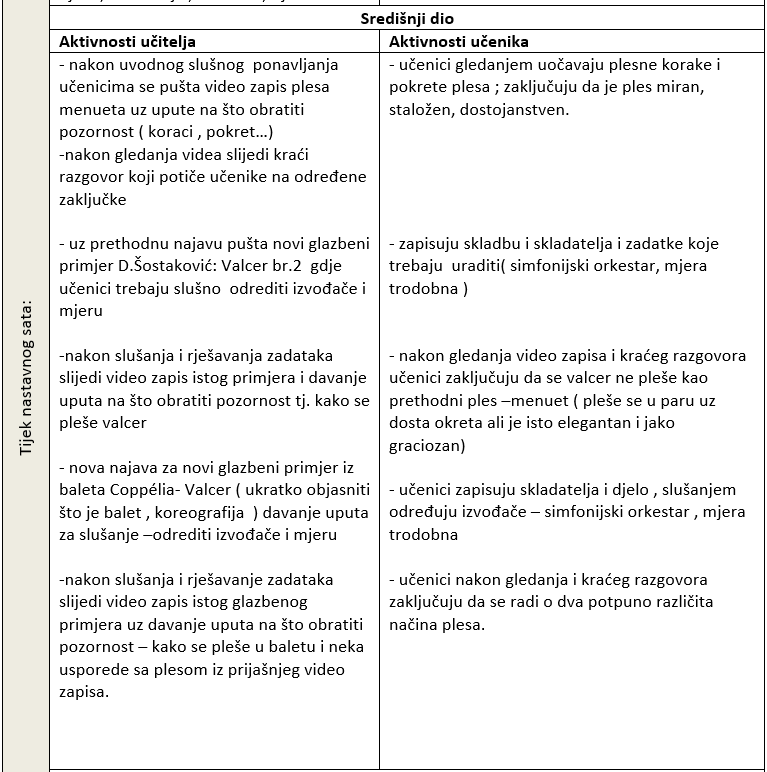 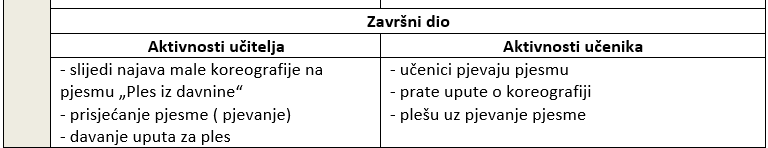 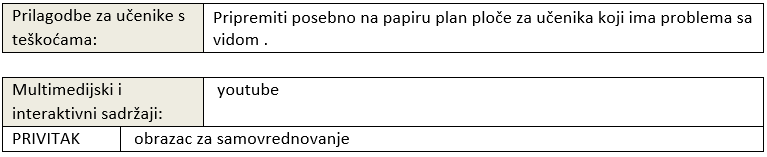 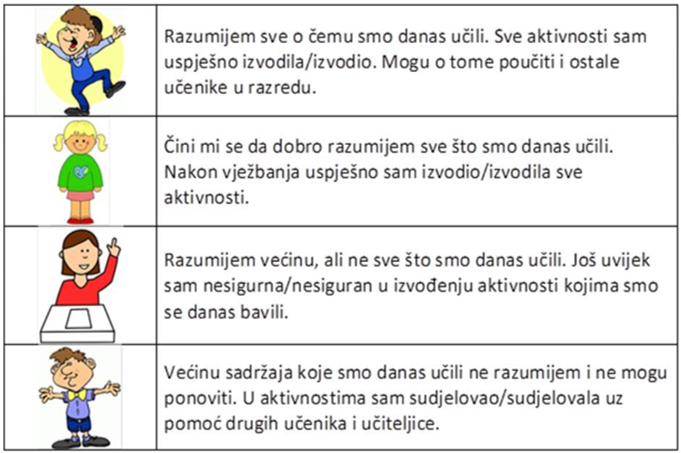 Ples Menuet
https://www.youtube.com/watch?v=UUIfggcILEk
Dmitrij Šostaković: Valcer br.2 D dur
https://www.youtube.com/watch?v=cN1vniebhzM
Dmitrij Šostaković : Valcer br. 2 D dur 
Izvođači:  Simfonijski orkestar
Mjera : trodobna
Leo Delibes: Valcer iz baleta „Coppelia”
https://www.youtube.com/watch?v=BUOWUjM4B_0
Leo Delibes : valcer iz baleta Coppelia” ( do 4:42,30)  
Izvođači : simfonijski orkestar 
Mjera: trodobna